2020
LHAASO工艺供配电系统建设
进展与计划
报告人：
             董湘军
      LHAASO-通用技术部
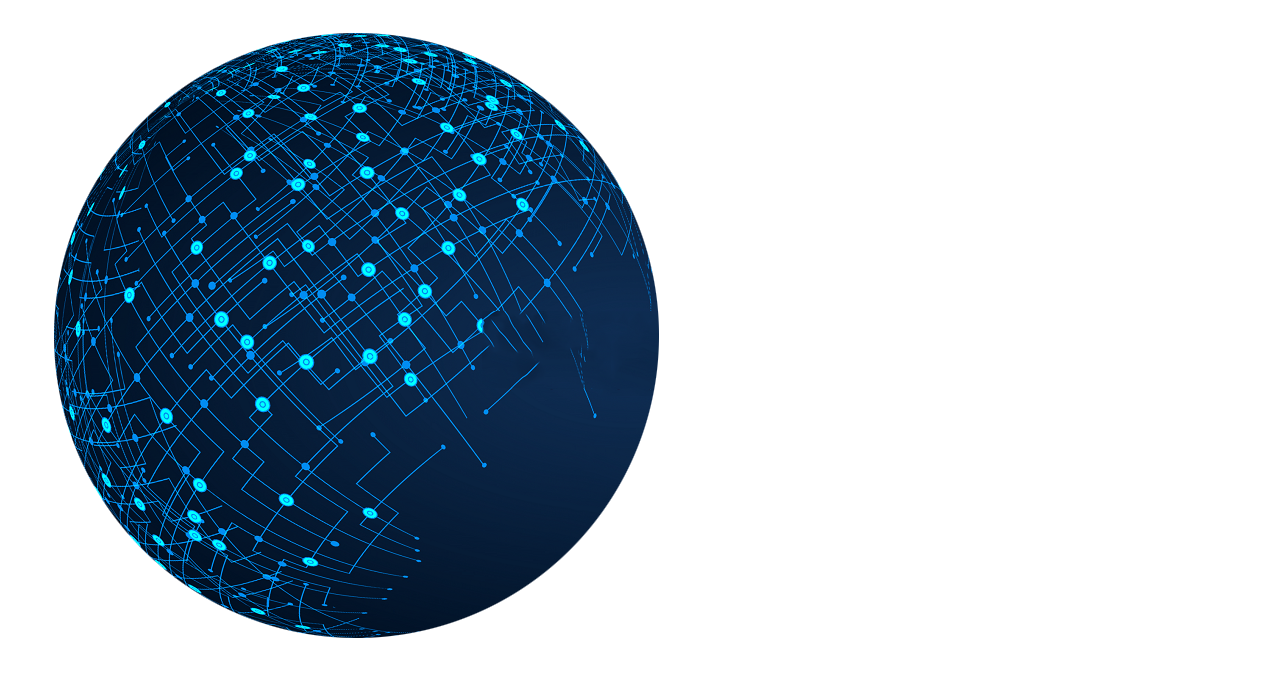 目录Catalog
LHAASO工艺供配电系统工程情况介绍
1
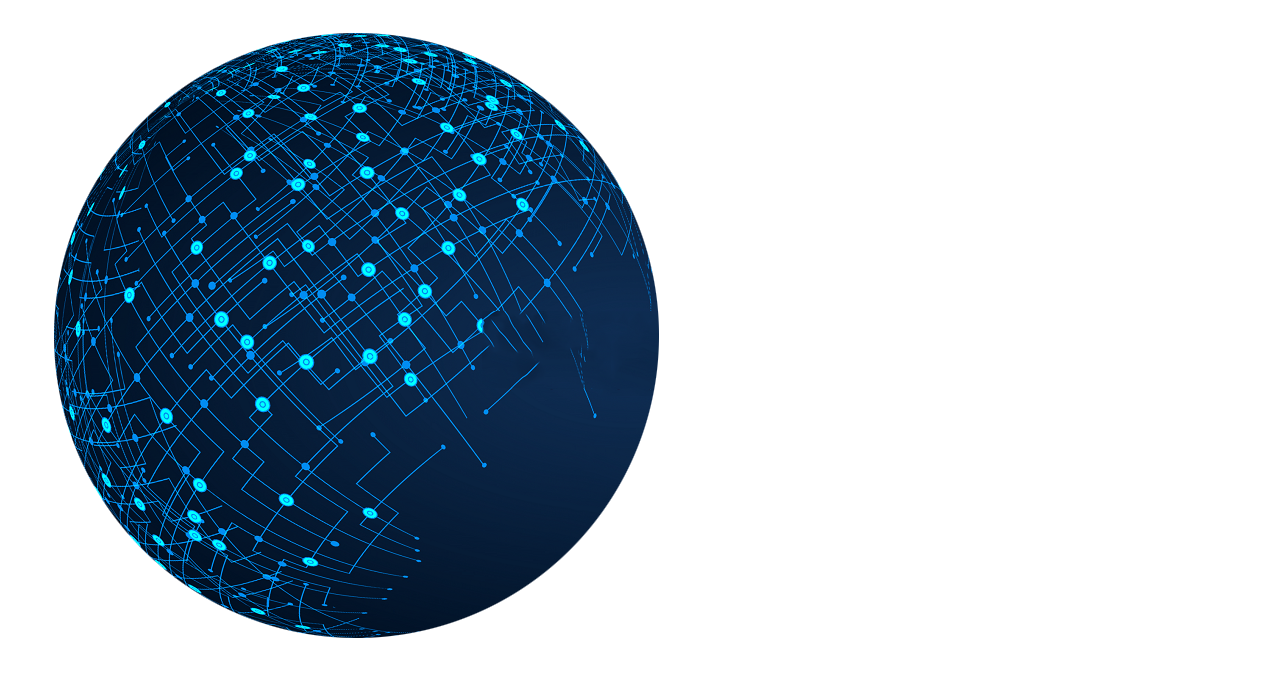 LHAASO工艺供配电系统工程后续工作计划
2
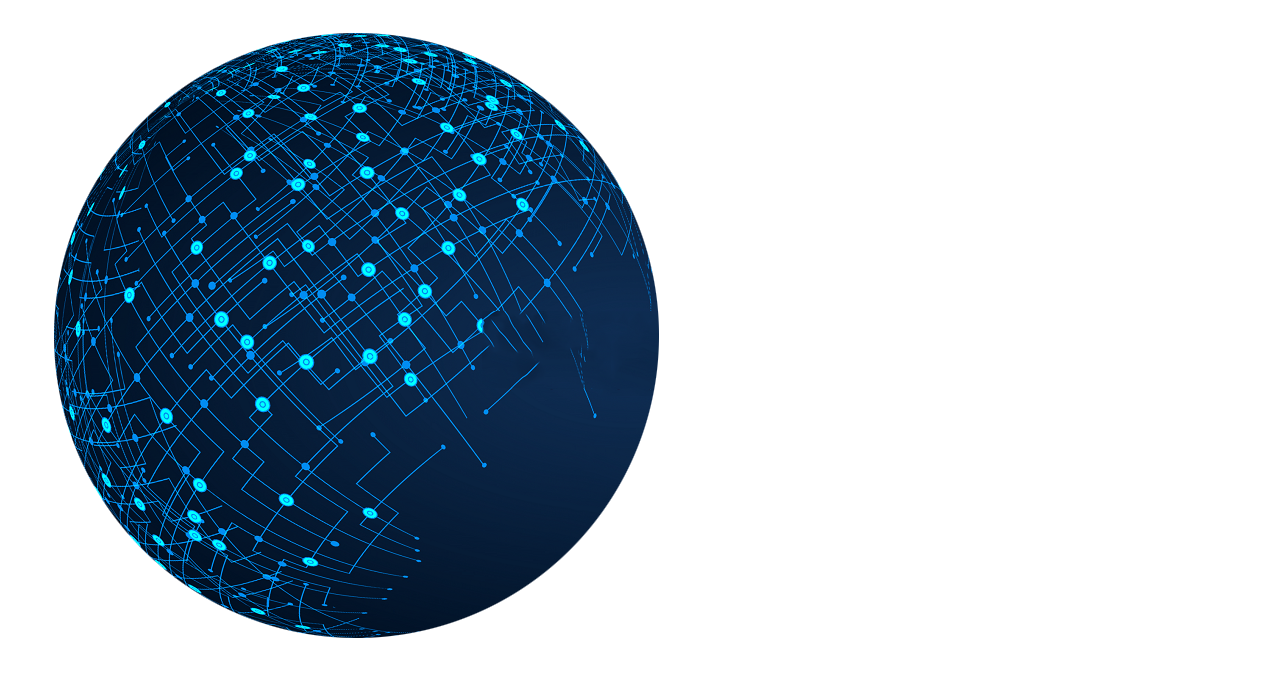 01.
LHAASO工艺供配电系统工程
情况介绍
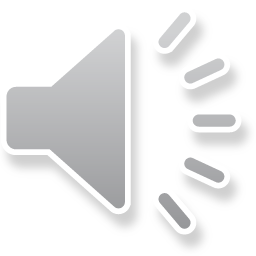 1.LHAASO工艺供配电系统工程情况介绍
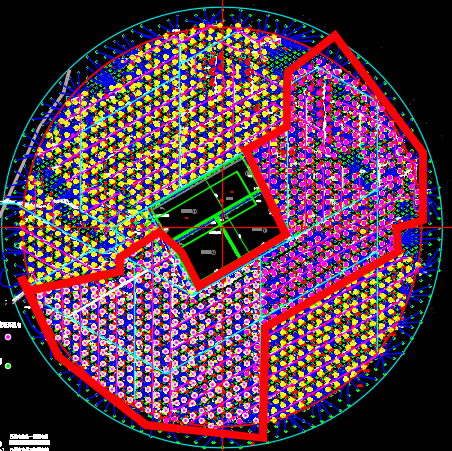 光电复合缆敷设情况(截至2020年2月)：
        1.完成ED探测器通电、通信验收并交付
1314+1288=2602；
        2.完成MD探测器通电、通信验收并交付
307+286=593个；
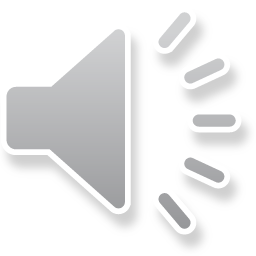 1.LHAASO工艺供配电系统工程情况介绍
光电复合缆敷设情况(截至2020年2月)：
        1.完成ED探测器通电、通信验收并交付
1314+1288=2602；
        2.完成MD探测器通电、通信验收并交付
307+286=593个；

2020年7月1日开始施工：
        1.完成51个MD探测器通电、通信验收工作；
        2.完成260个ED探测器通电、通信验收工作；
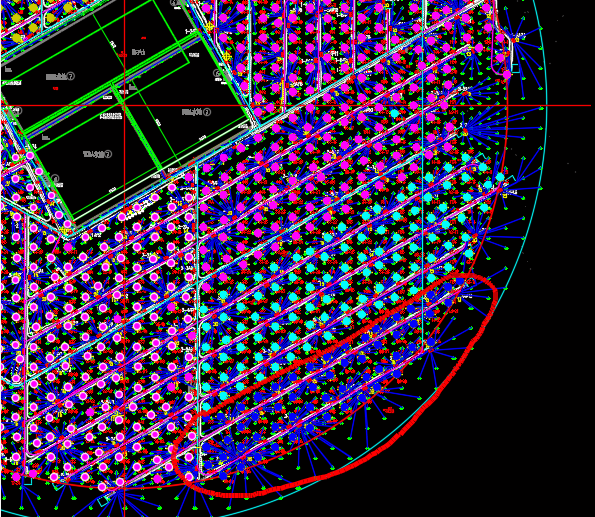 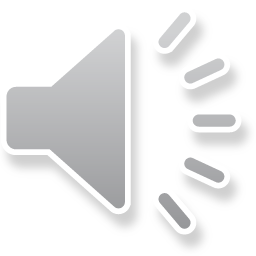 1.LHAASO工艺供配电系统工程情况介绍
光电复合缆敷设情况：
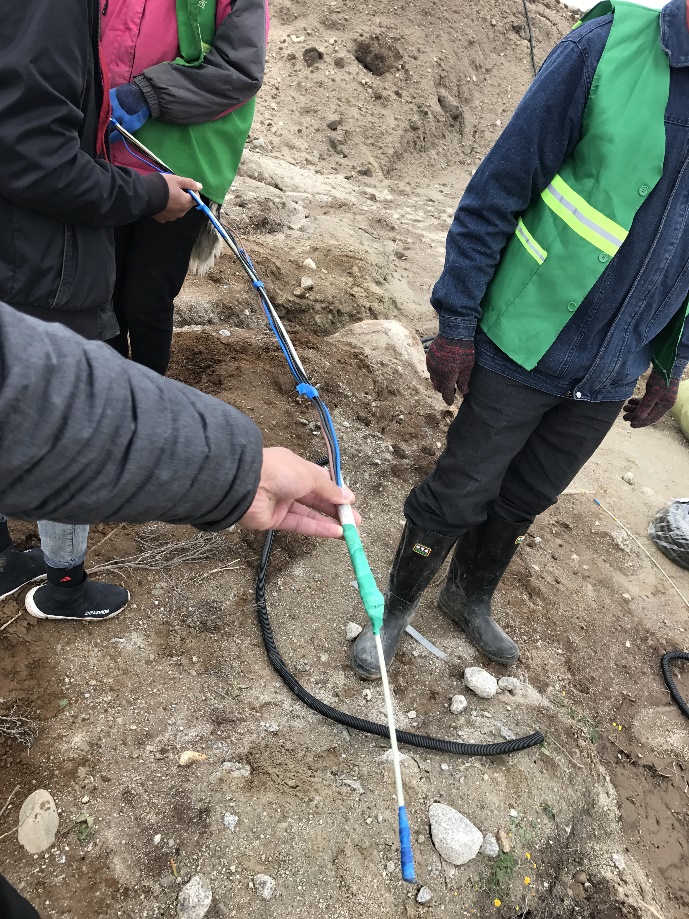 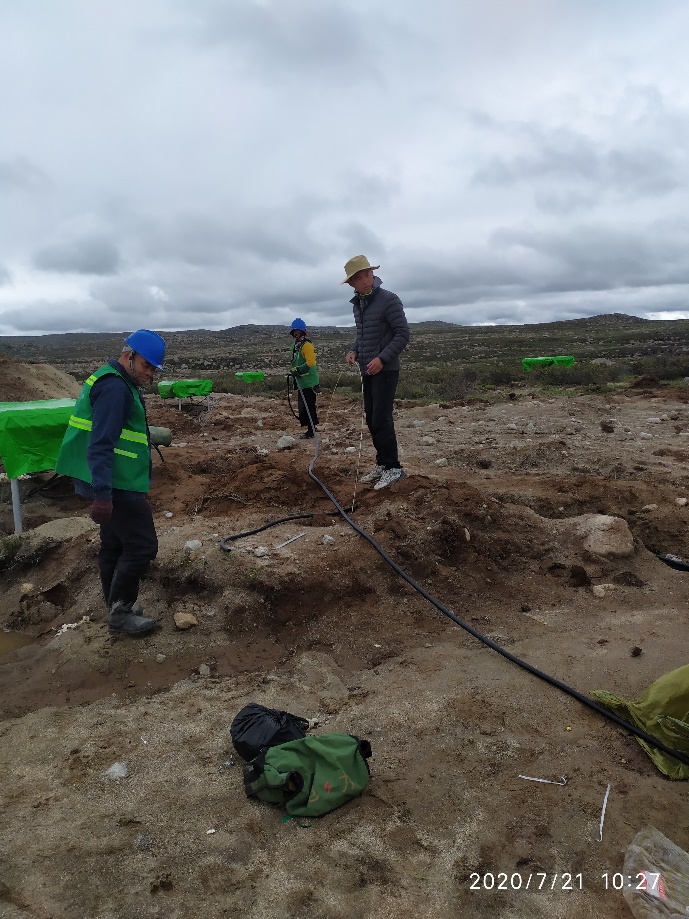 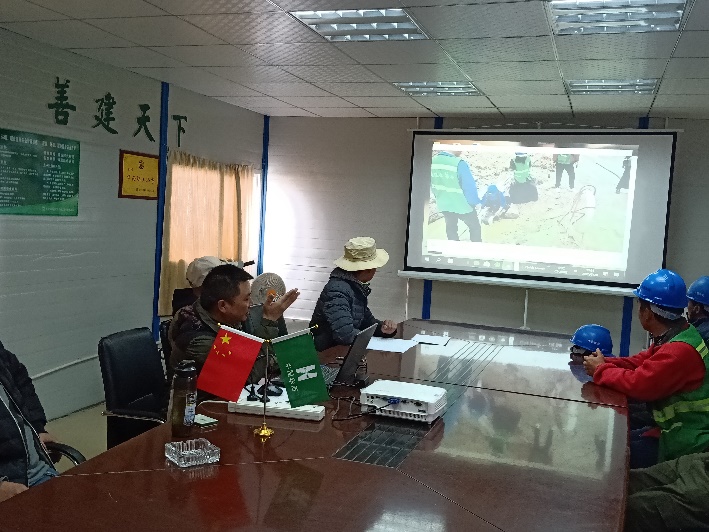 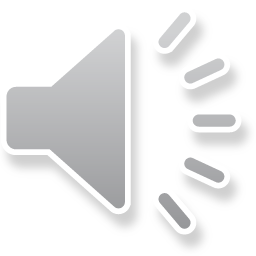 1.LHAASO工艺供配电系统工程情况介绍
光电复合缆直埋情况：
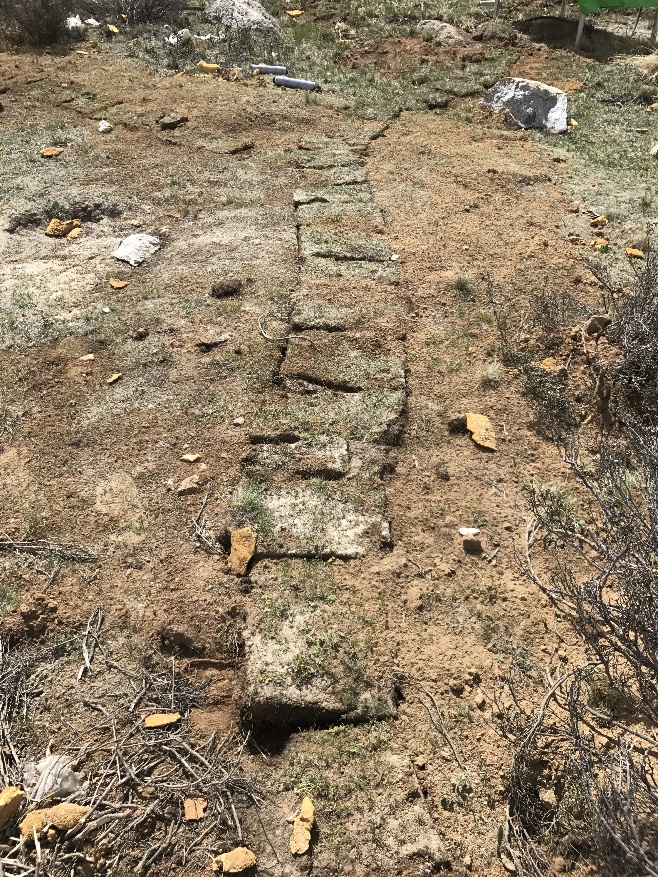 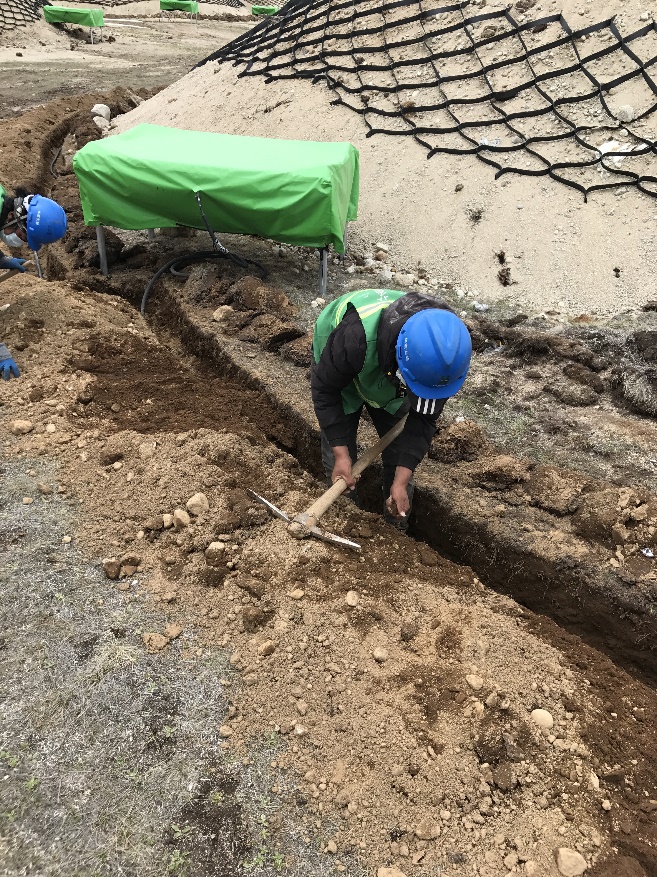 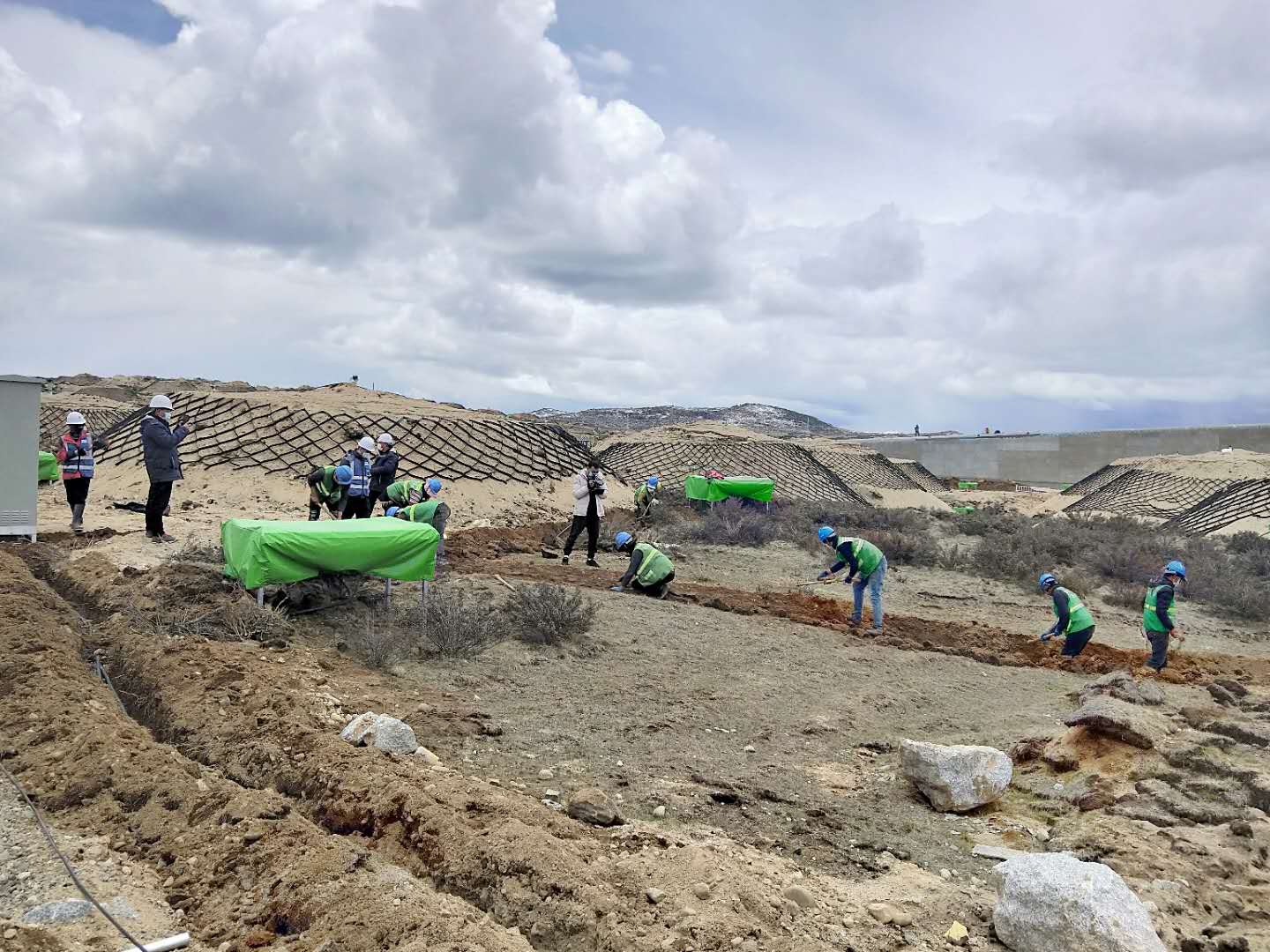 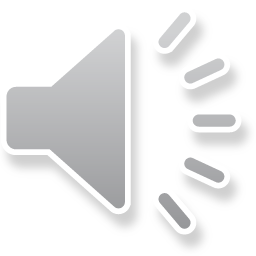 1.LHAASO工艺供配电系统工程情况介绍
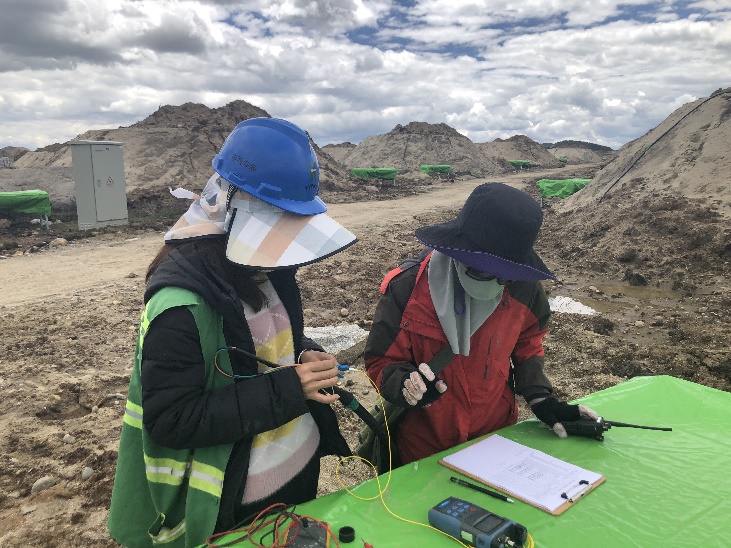 光电复合缆测试情况：
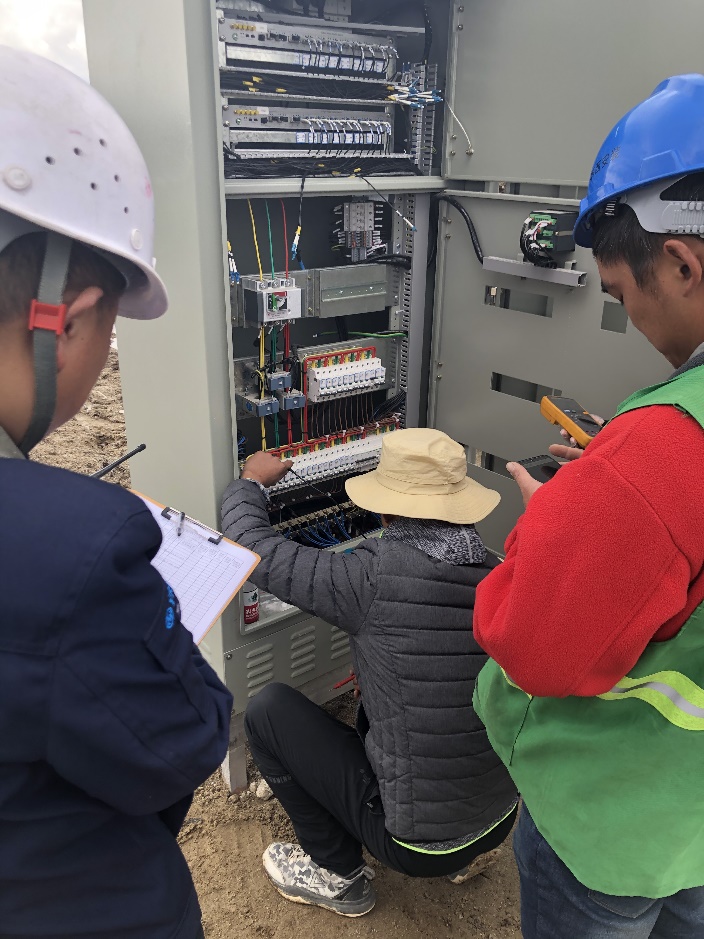 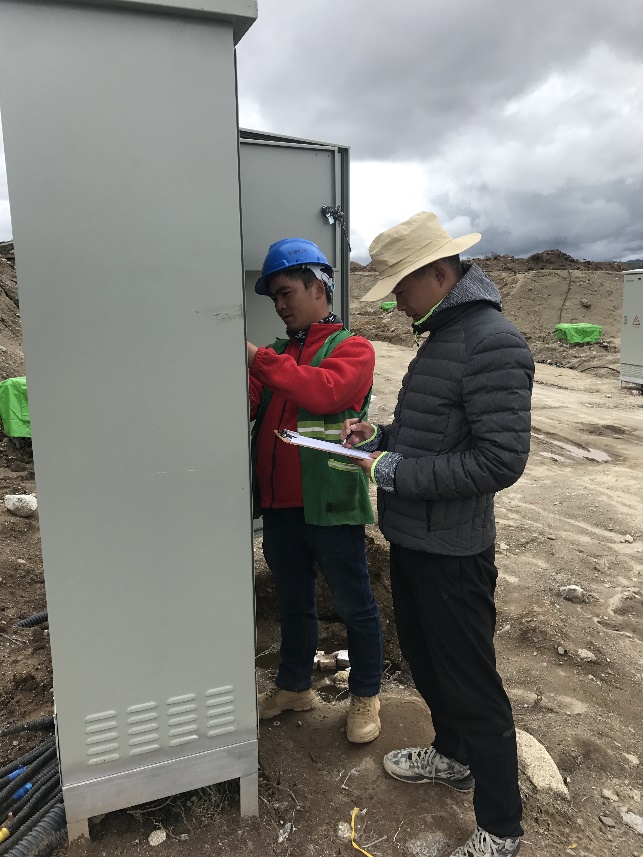 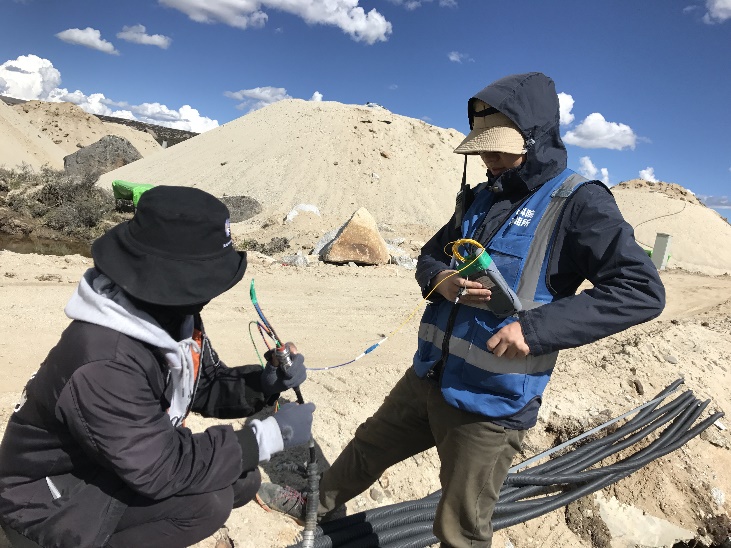 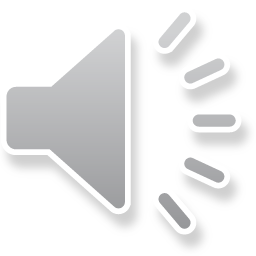 1.LHAASO工艺供配电系统工程情况介绍
光电复合保护情况：
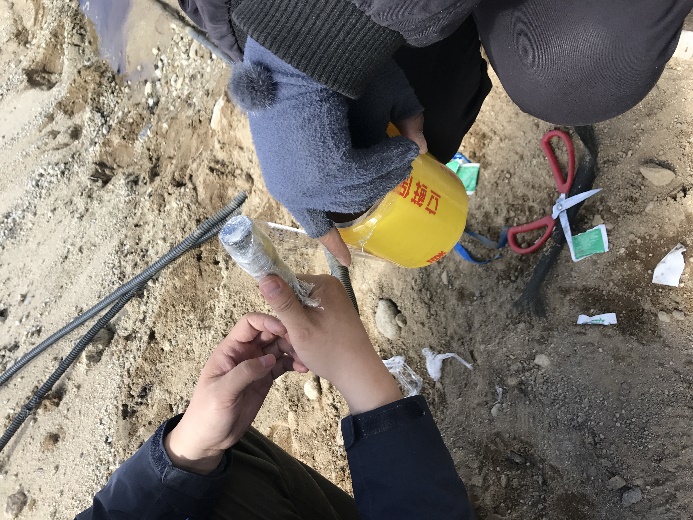 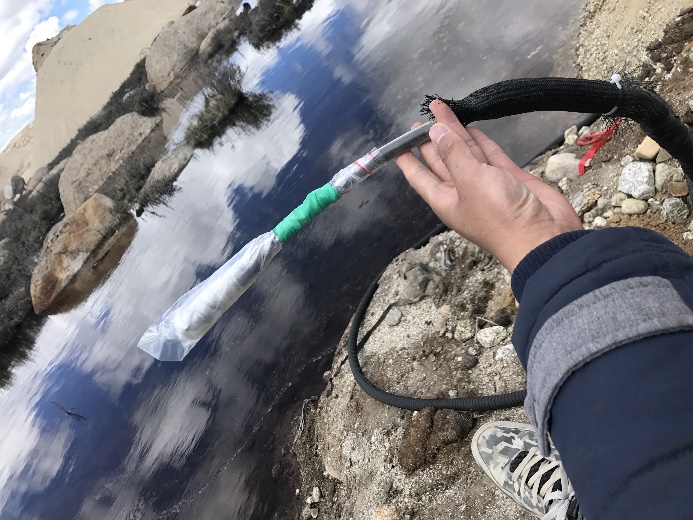 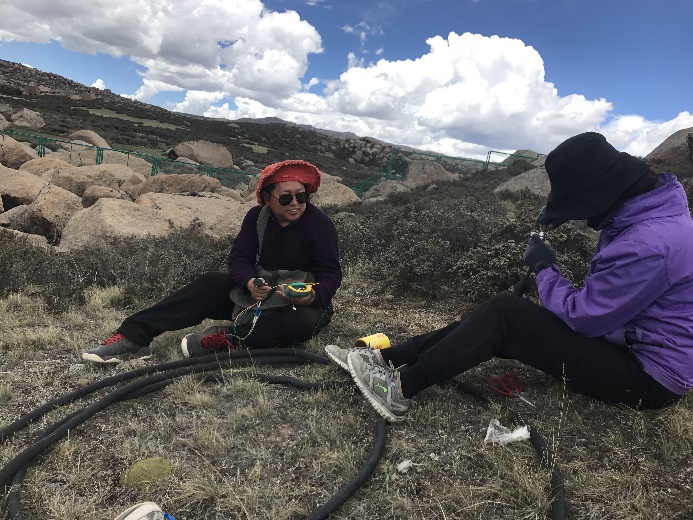 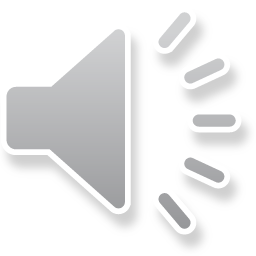 1.LHAASO工艺供配电系统工程情况介绍
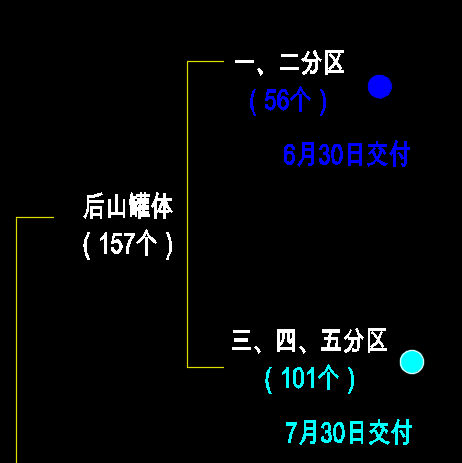 光电复合缆数据分析：
    MD  移交56个，完全没问题51个，有问题5个；
    ED  施工266个，完全没问题260个，有问题6个；
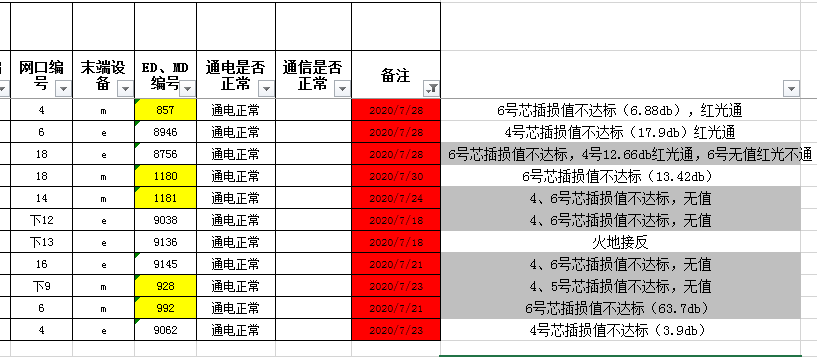 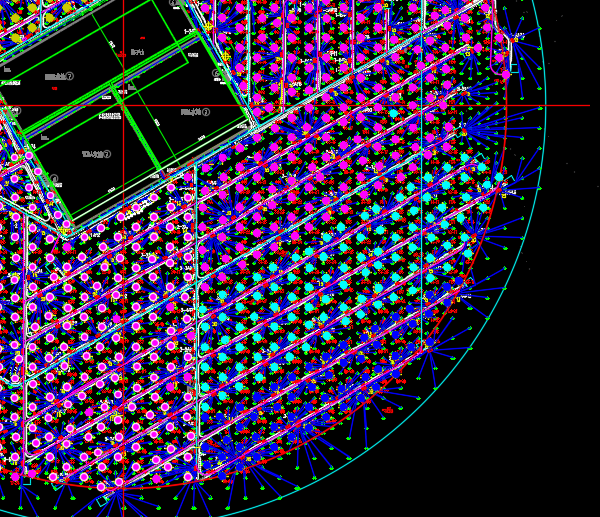 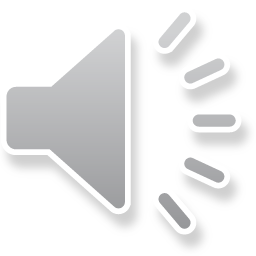 1.LHAASO工艺供配电系统工程情况介绍
纯光缆数据分析：
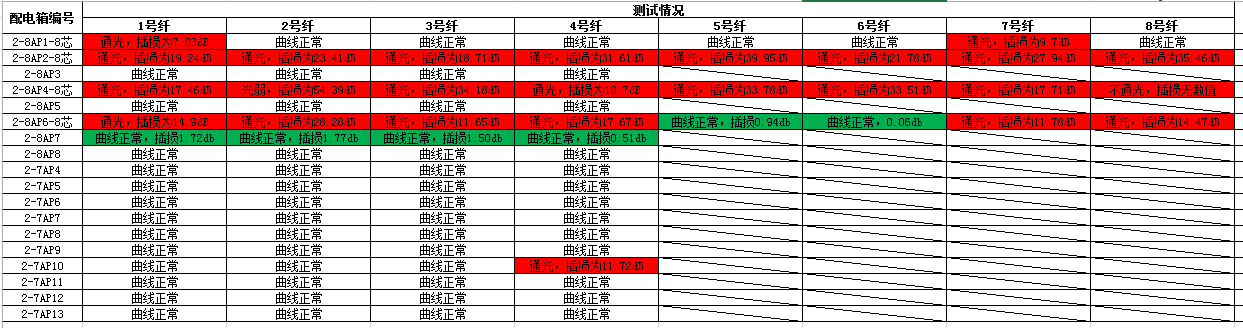 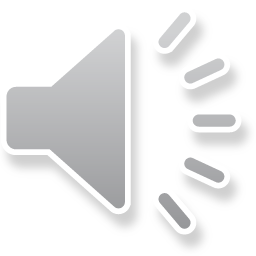 1.LHAASO工艺供配电系统工程情况介绍
1.3#净水循环站，3#WCDA操作间配电工作完成；--【2020年4月15日】

2.4#净水循环站，4#WCDA操作间配电工作完成；--【2020年4月15日】
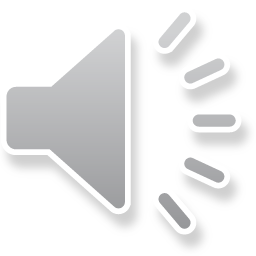 1.LHAASO工艺供配电系统工程情况介绍
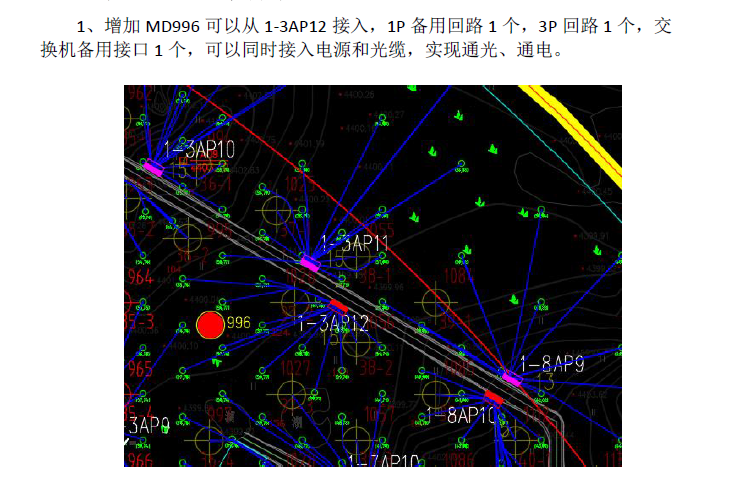 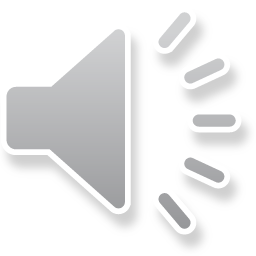 1.LHAASO工艺供配电系统工程情况介绍
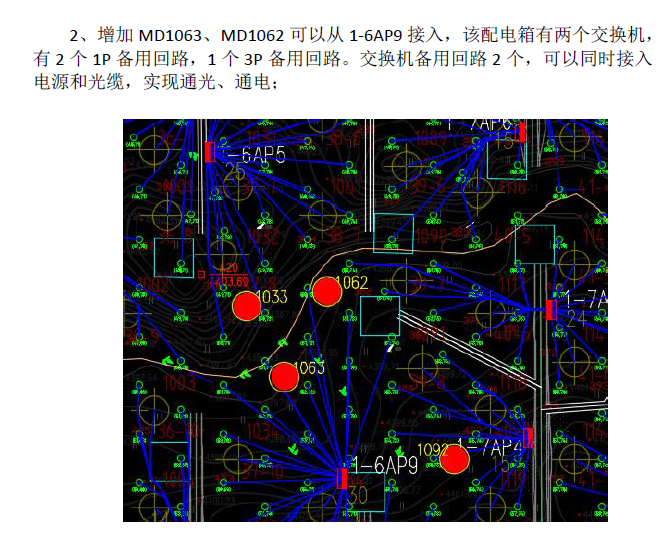 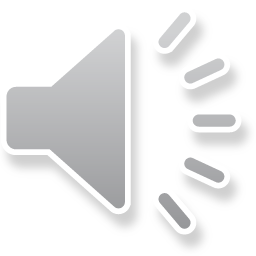 1.LHAASO工艺供配电系统工程情况介绍
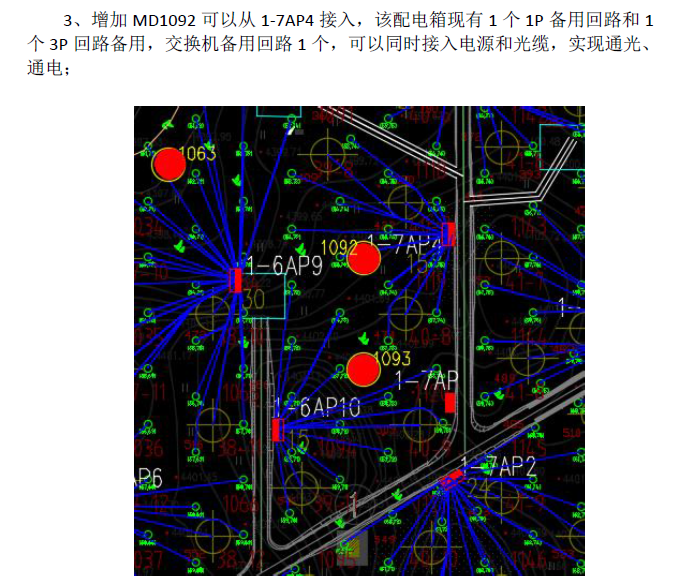 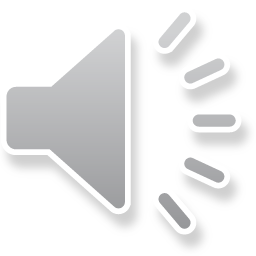 1.LHAASO工艺供配电系统工程情况介绍
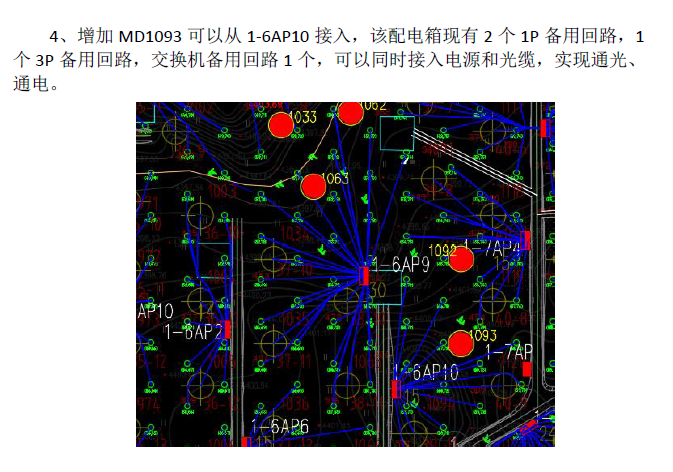 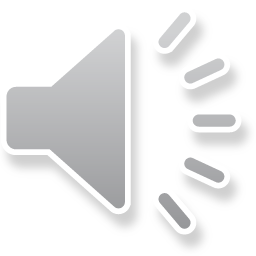 1.LHAASO工艺供配电系统工程情况介绍
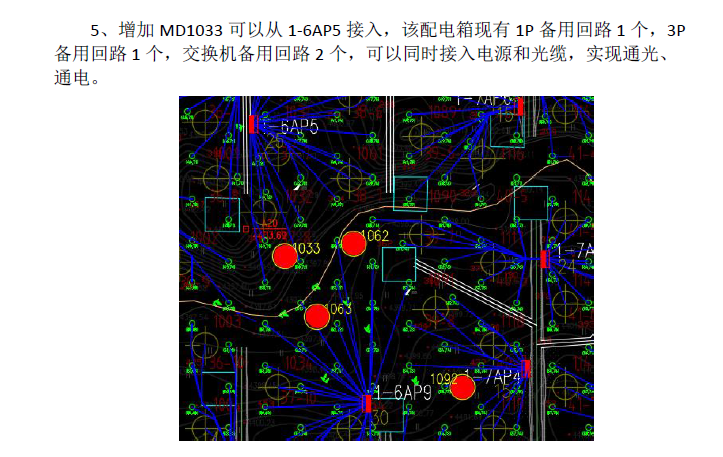 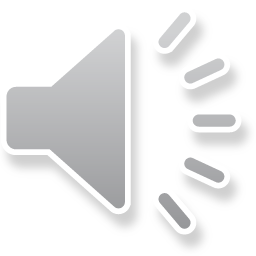 1.LHAASO工艺供配电系统工程情况介绍
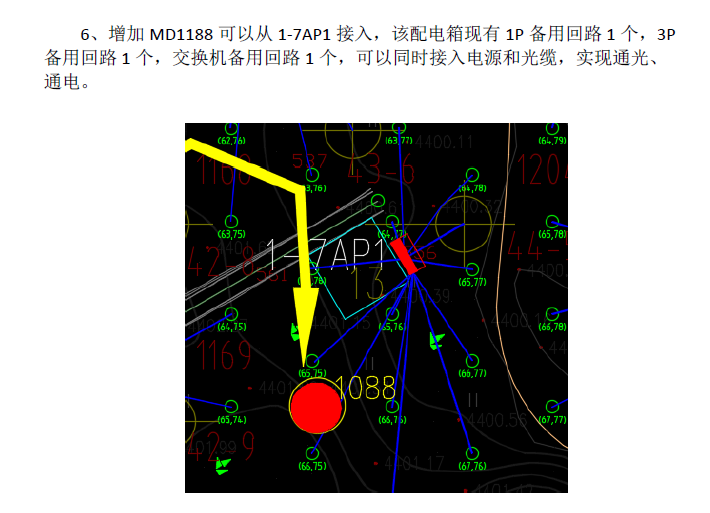 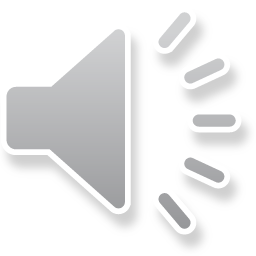 1.LHAASO工艺供配电系统工程情况介绍
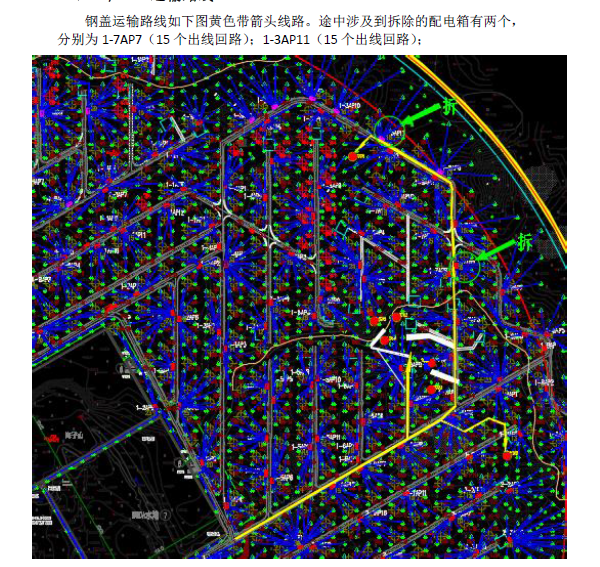 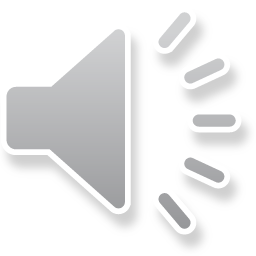 1.LHAASO工艺供配电系统工程情况介绍
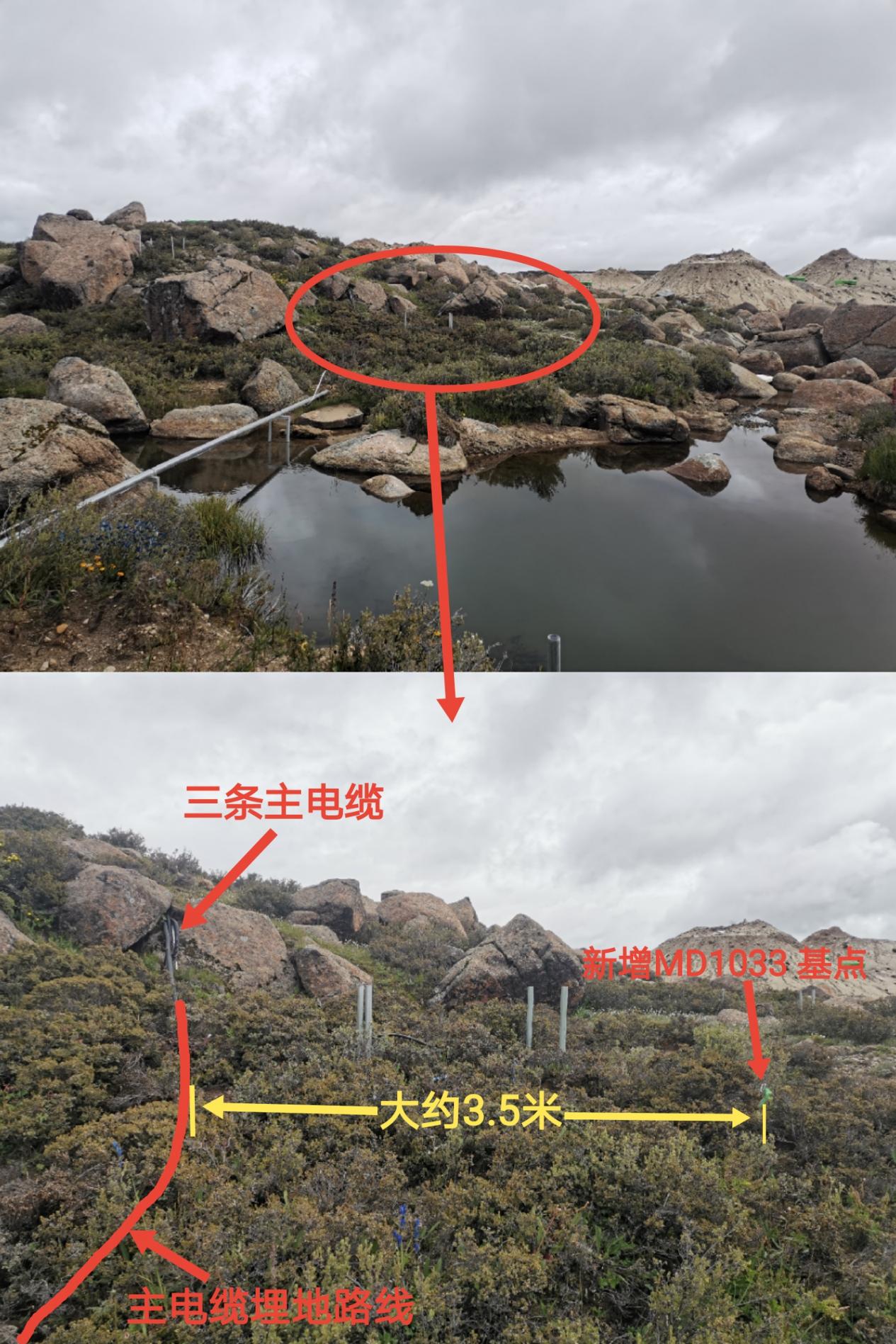 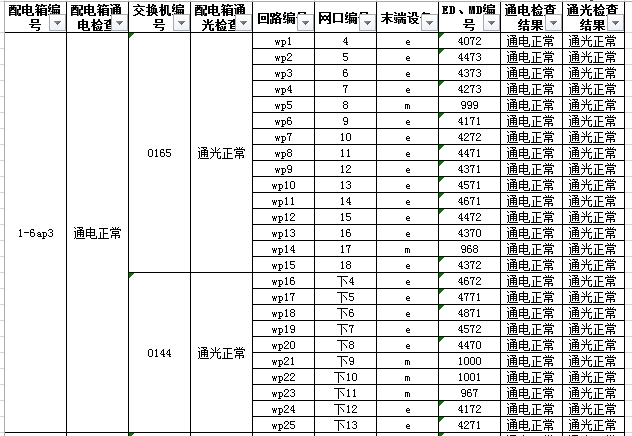 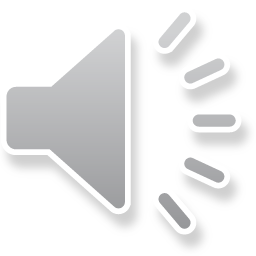 1.LHAASO工艺供配电系统工程情况介绍
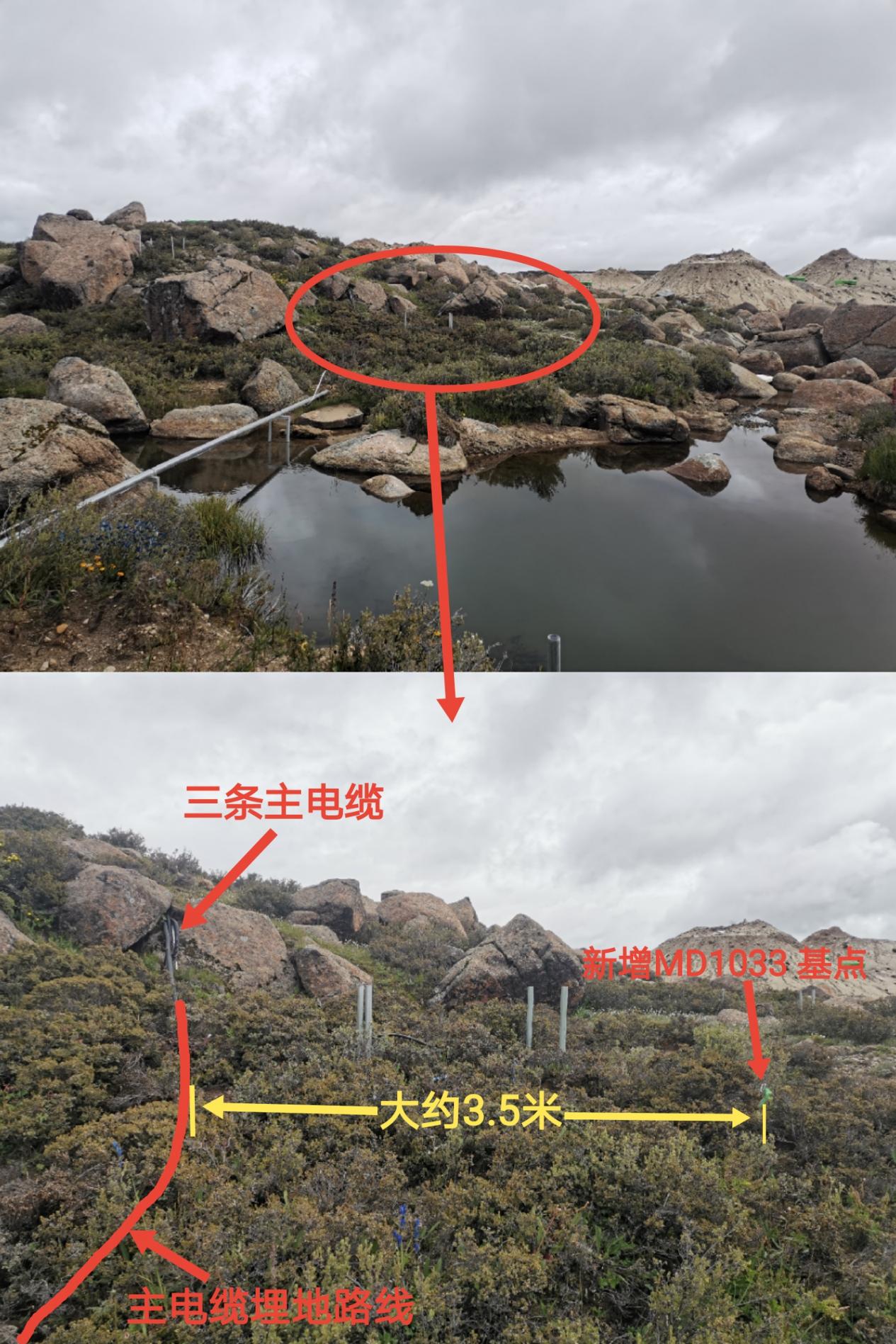 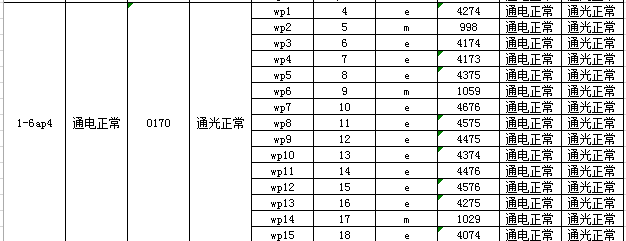 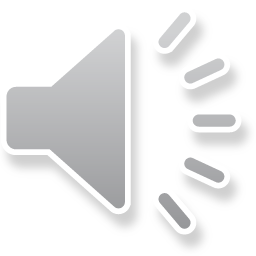 1.LHAASO工艺供配电系统工程情况介绍
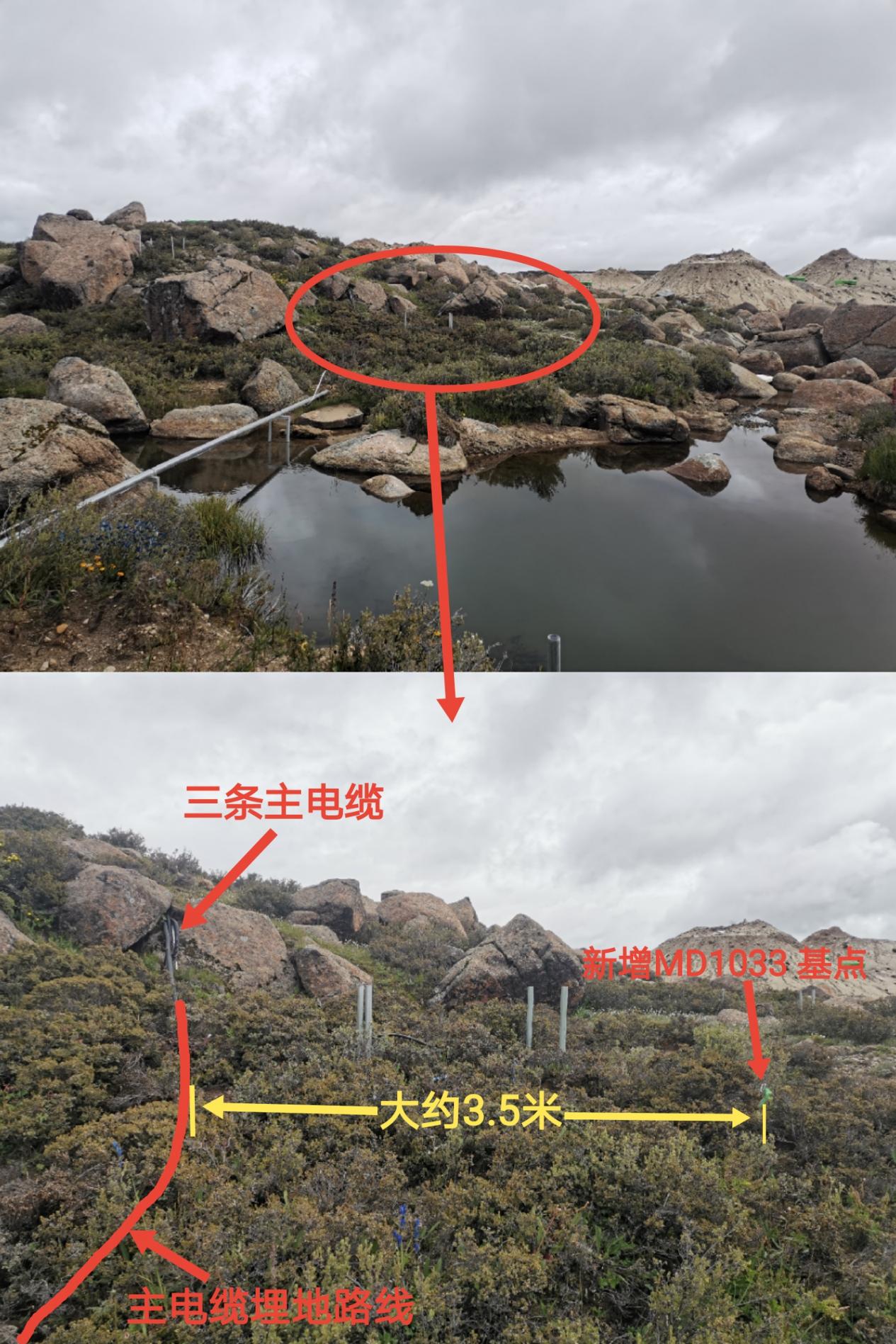 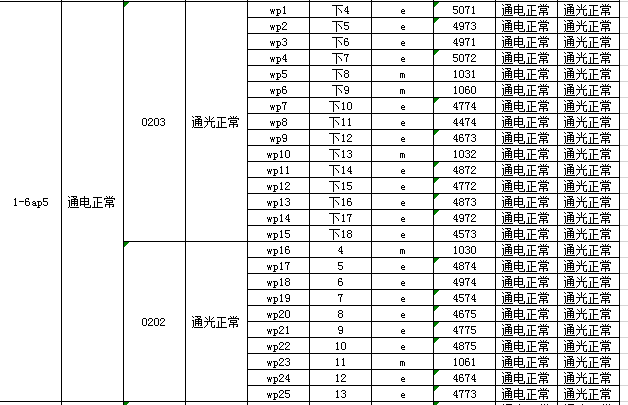 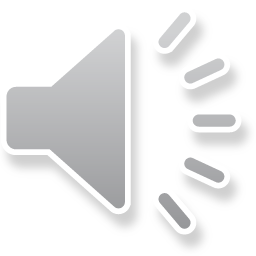 1.LHAASO工艺供配电系统工程情况介绍
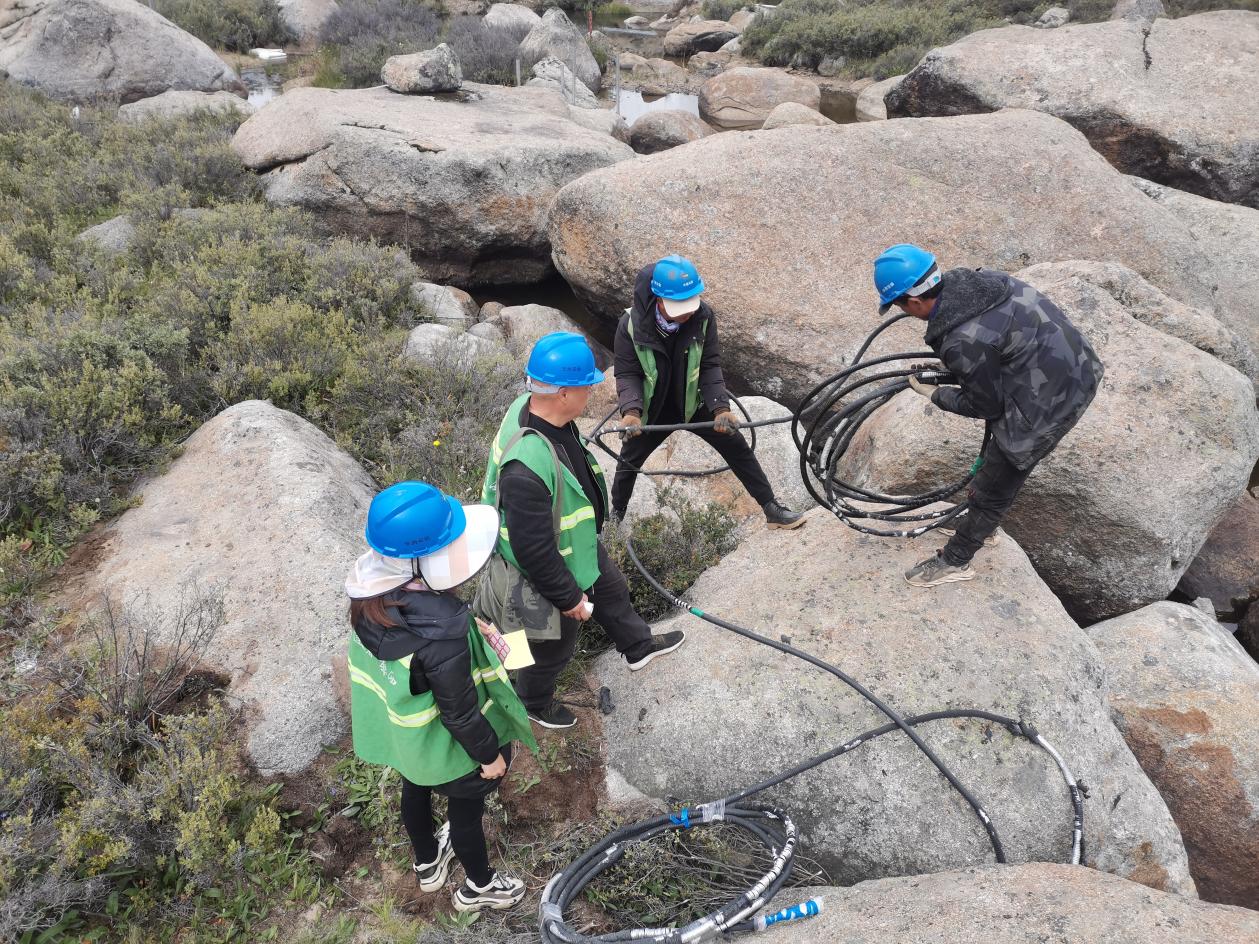 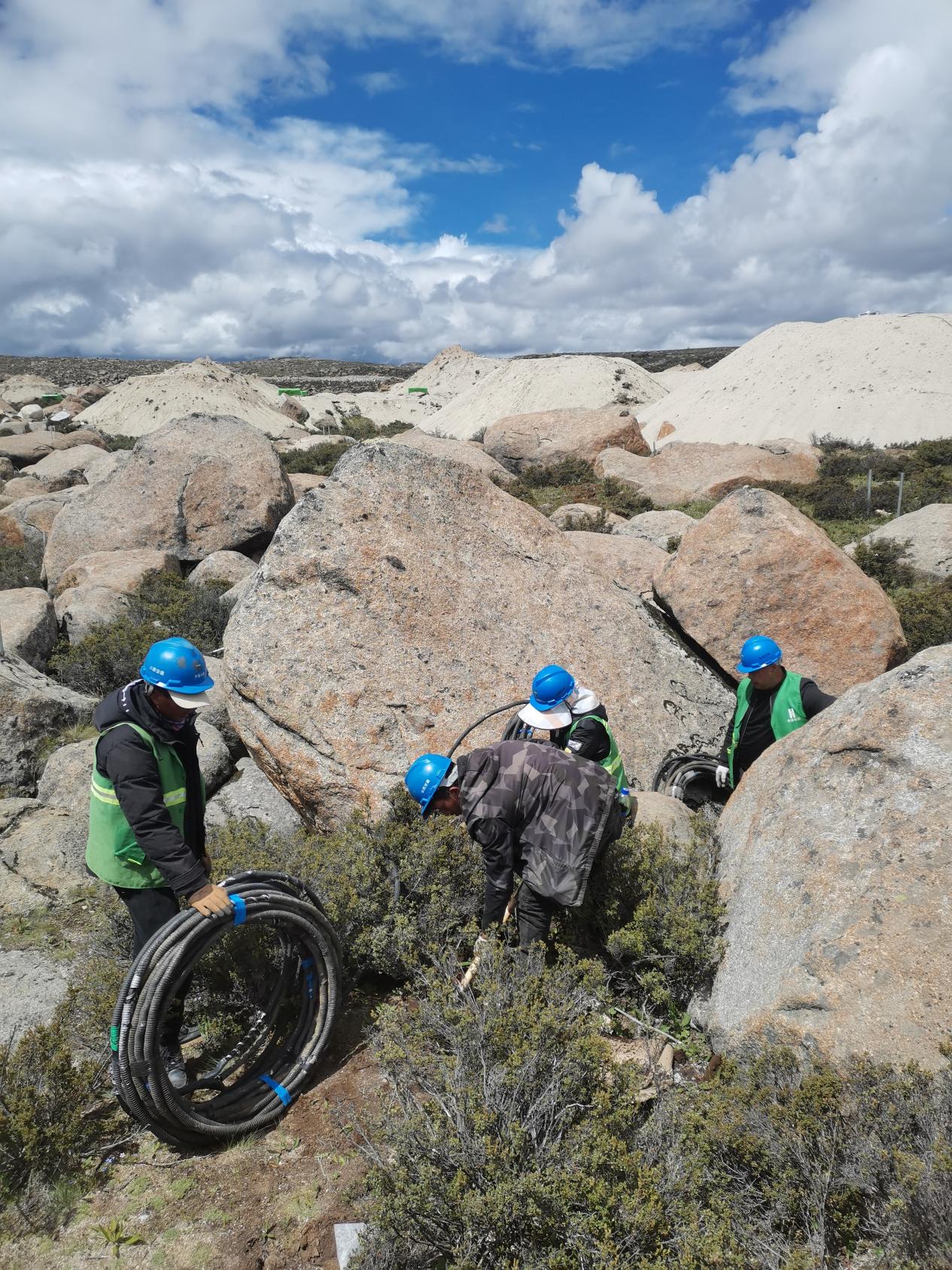 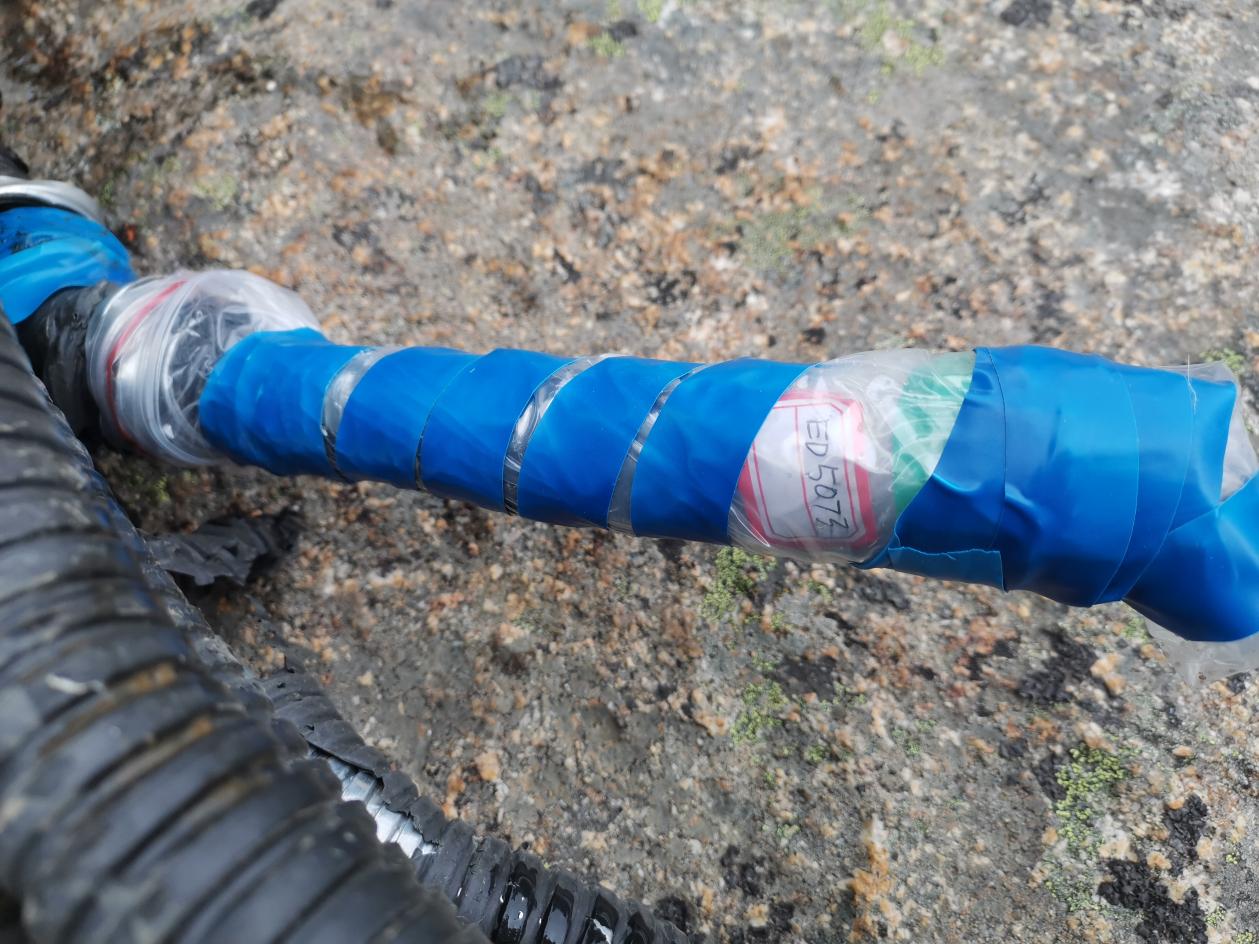 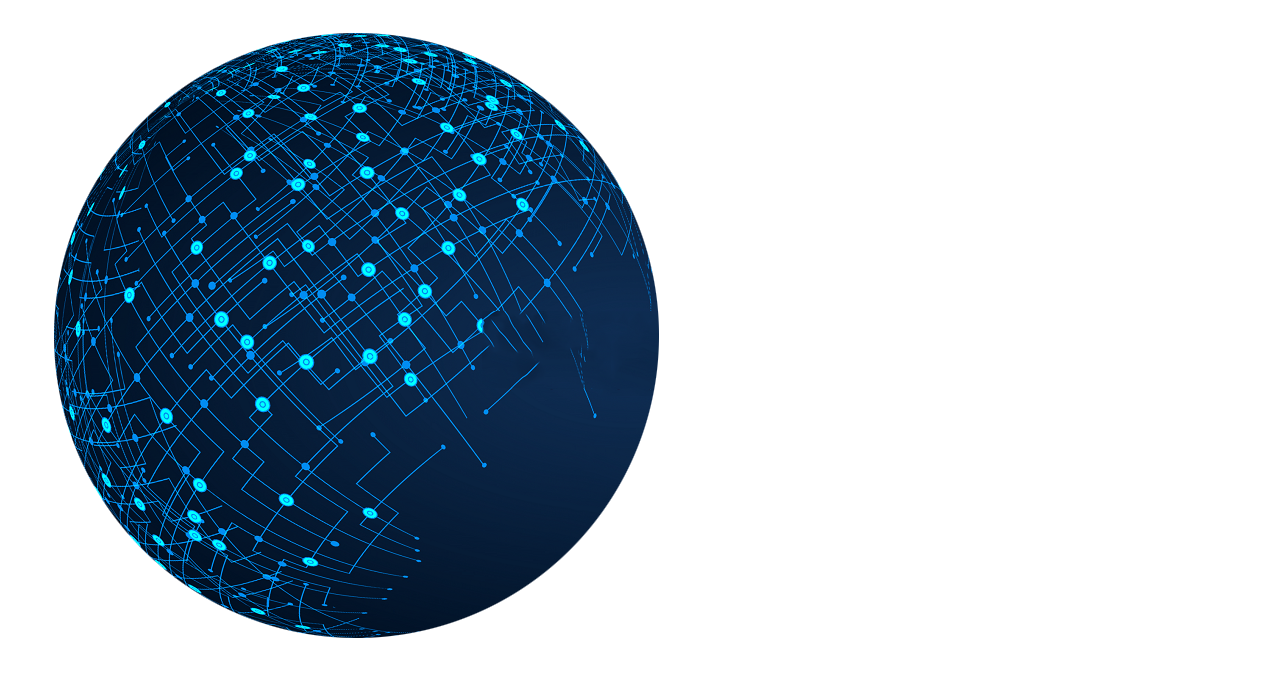 02.
LHAASO工艺供配电系统工程
后续工作计划
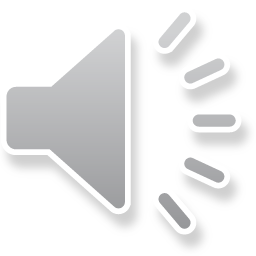 2.LHAASO工艺供配电系统工程后续工作计划
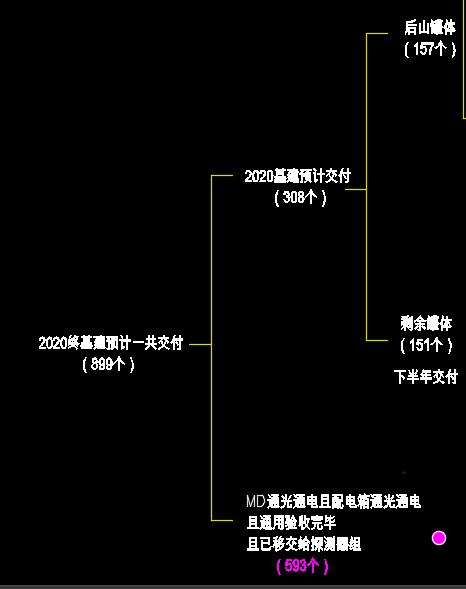 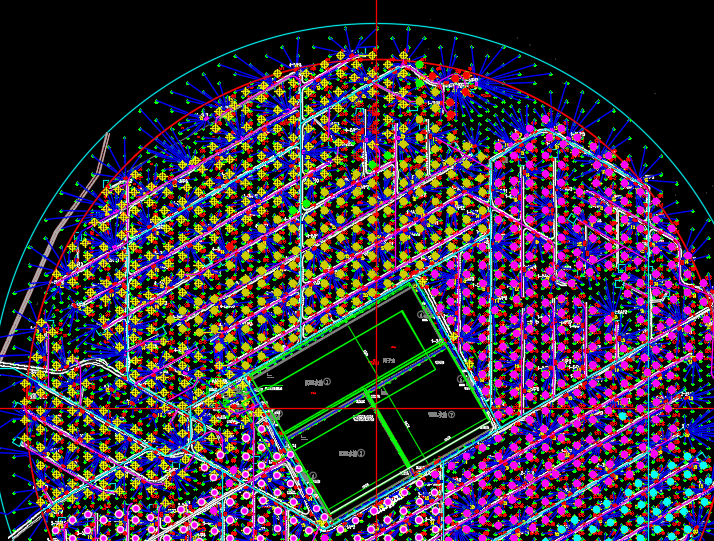 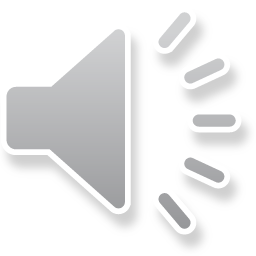 2.LHAASO工艺供配电系统工程后续工作计划
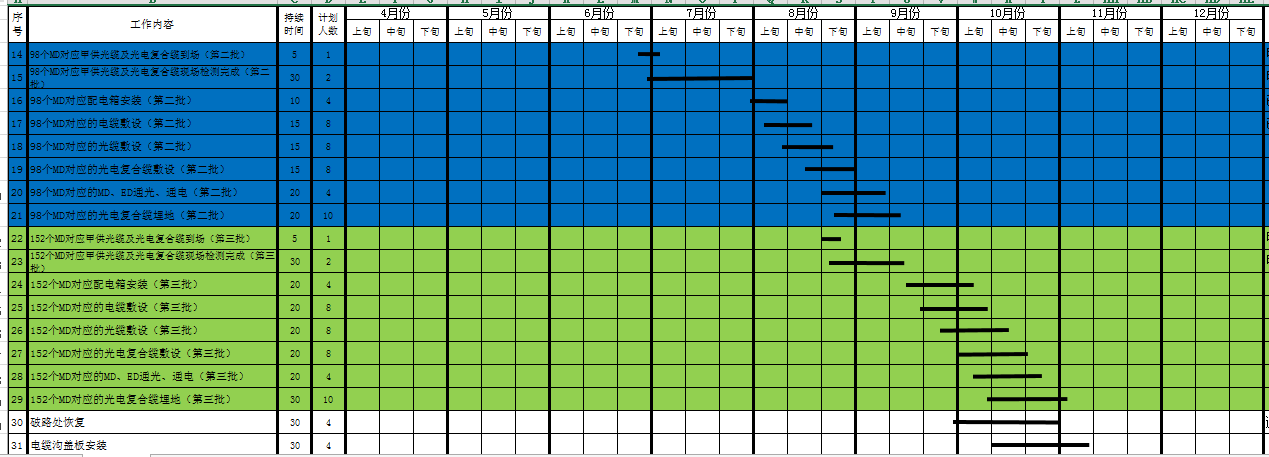 2020
演示完毕 感谢聆听
Thanks for listening